Hagemeyer Family History Photo Album
Compiled by 
Stanley Hagemeyer
Copyright 2019
This album begins with 
Siebe and Bauwina Hagemeyer 
and shows branches into 
the generations before them and 
those who came after.
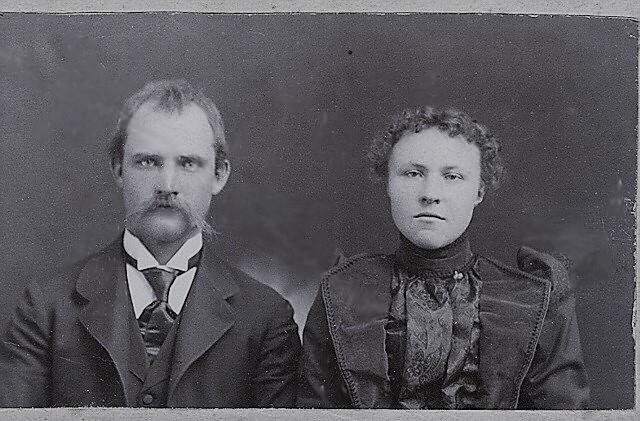 Siebe and Bauwina (Sonius) Hagemeyer 
Wedding photo – May 14, 1900
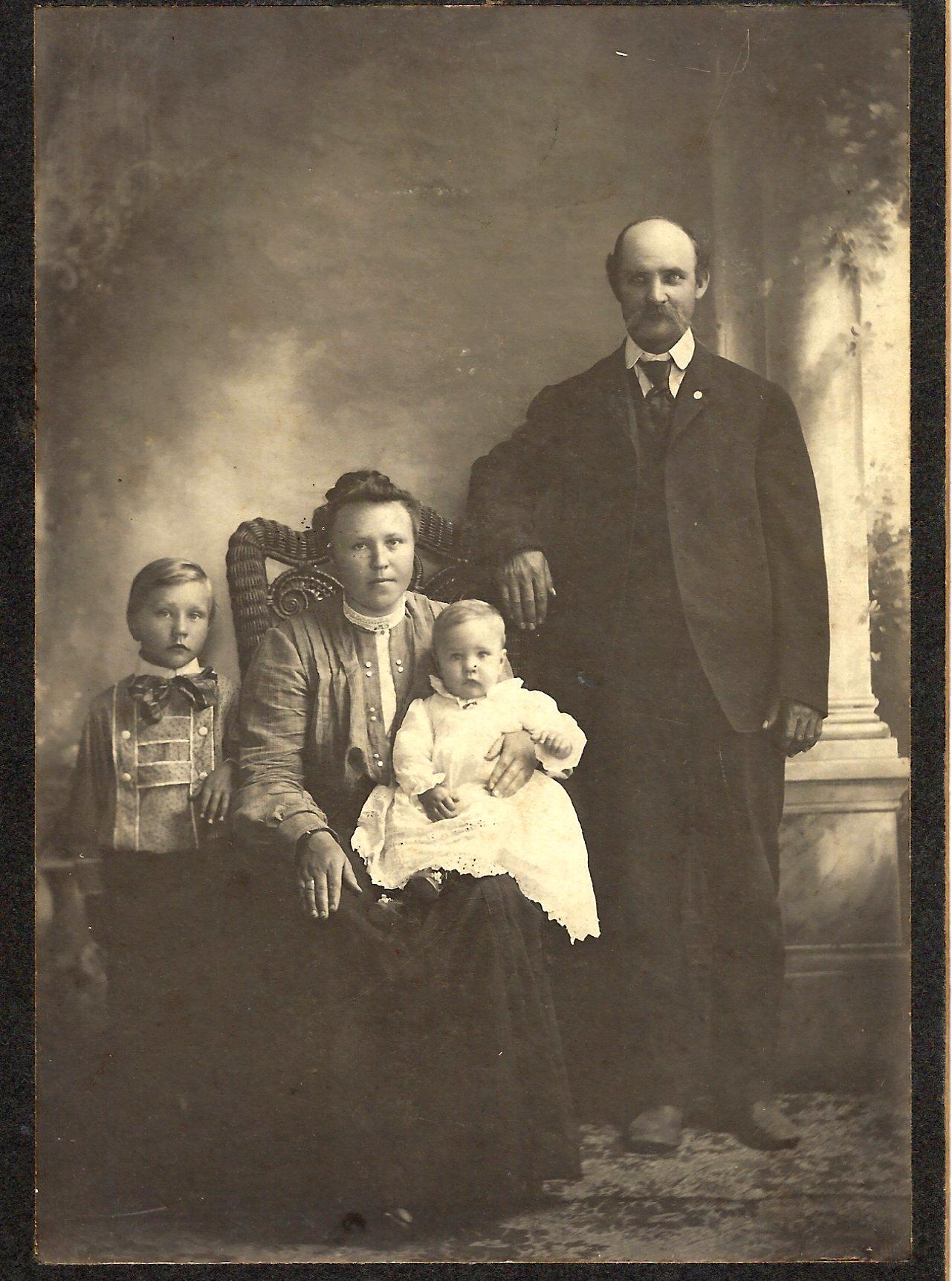 Siebe and Bauwina
Hagemeyer 
(~1907)
with Carl (Koert)
Age 5 yrs. 
and
Henry (Hank) 
age 1 yr.
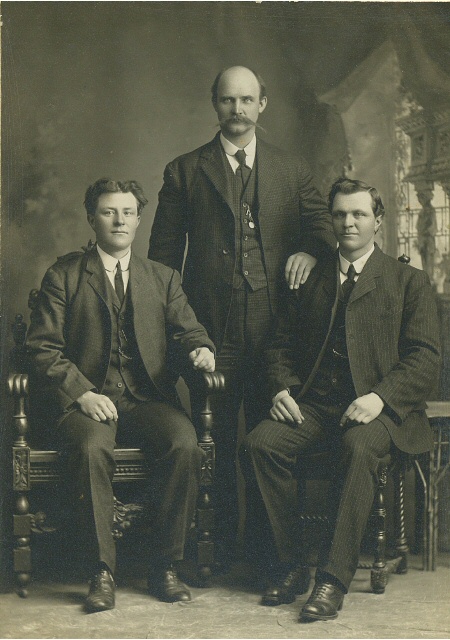 Siebe Hagemeyer (~ 32 yrs. old)
and 
brothers-in-law John  <  and Riemer  >   
Sonius.   
Approximately 1907
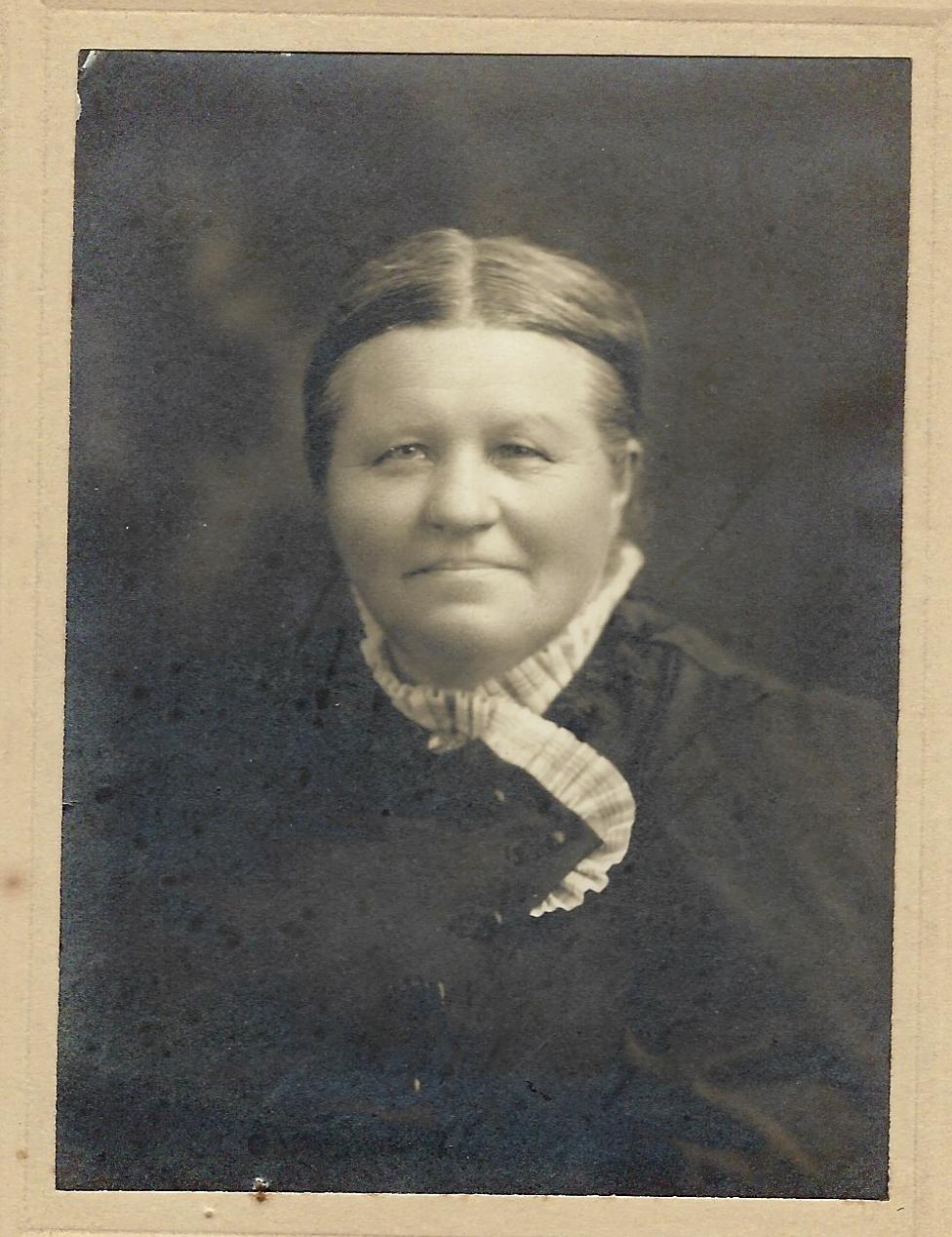 Rixte (Bertie)
Sonius
Bauwina’s mother.